CÁLCULO ESTEQUIOMÉTRICO
Profesor 
Emerson Adolfo González Peralta
Biología Electivo 
4to Medio
Pasos
P.M. ó U.M.A.
Balancear al tanteo.
Reformulación de unidades.
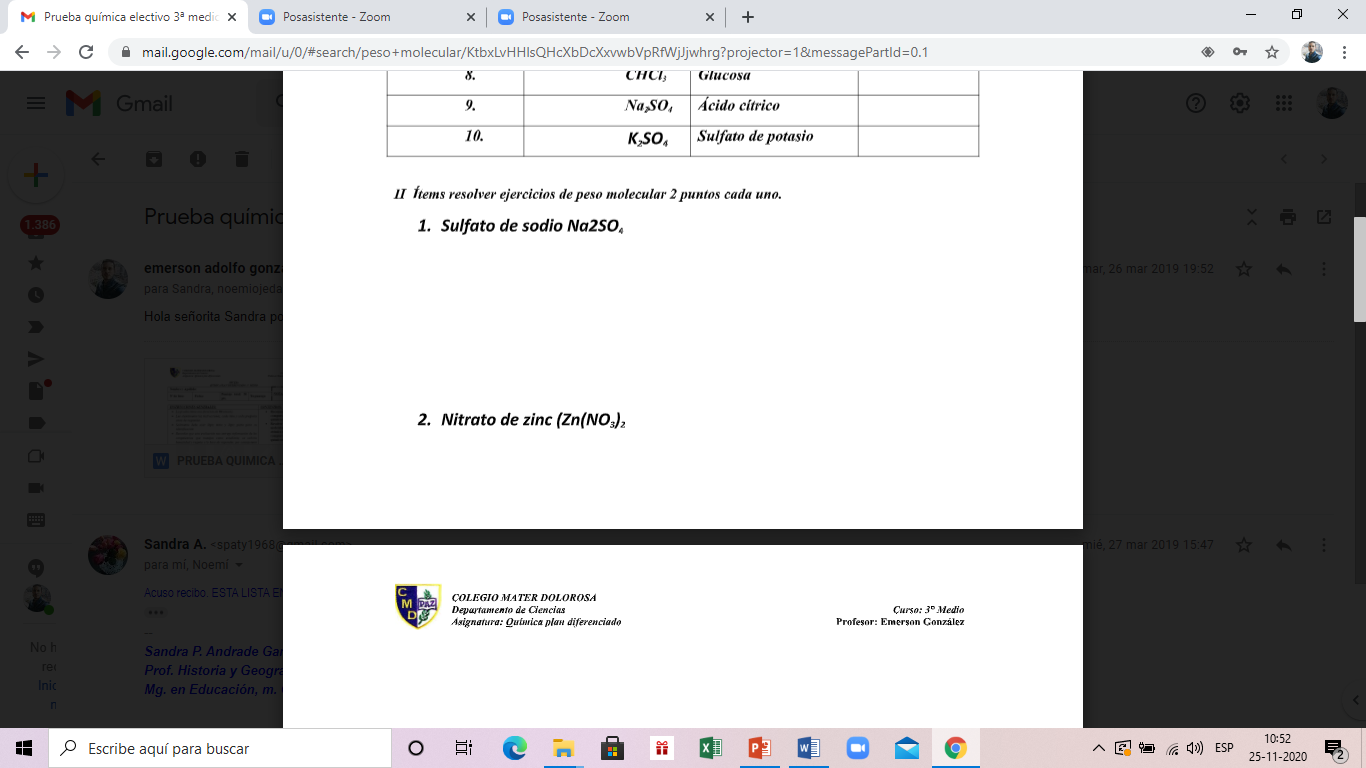 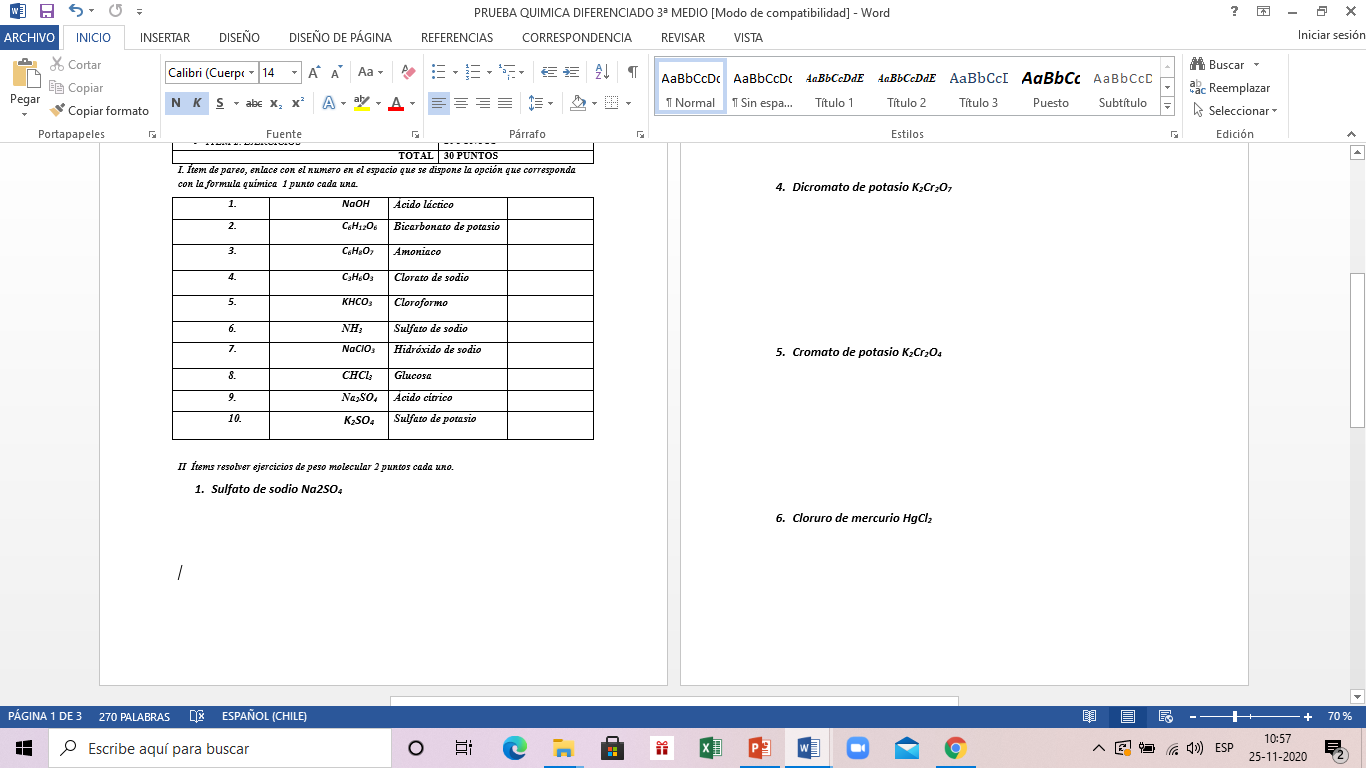 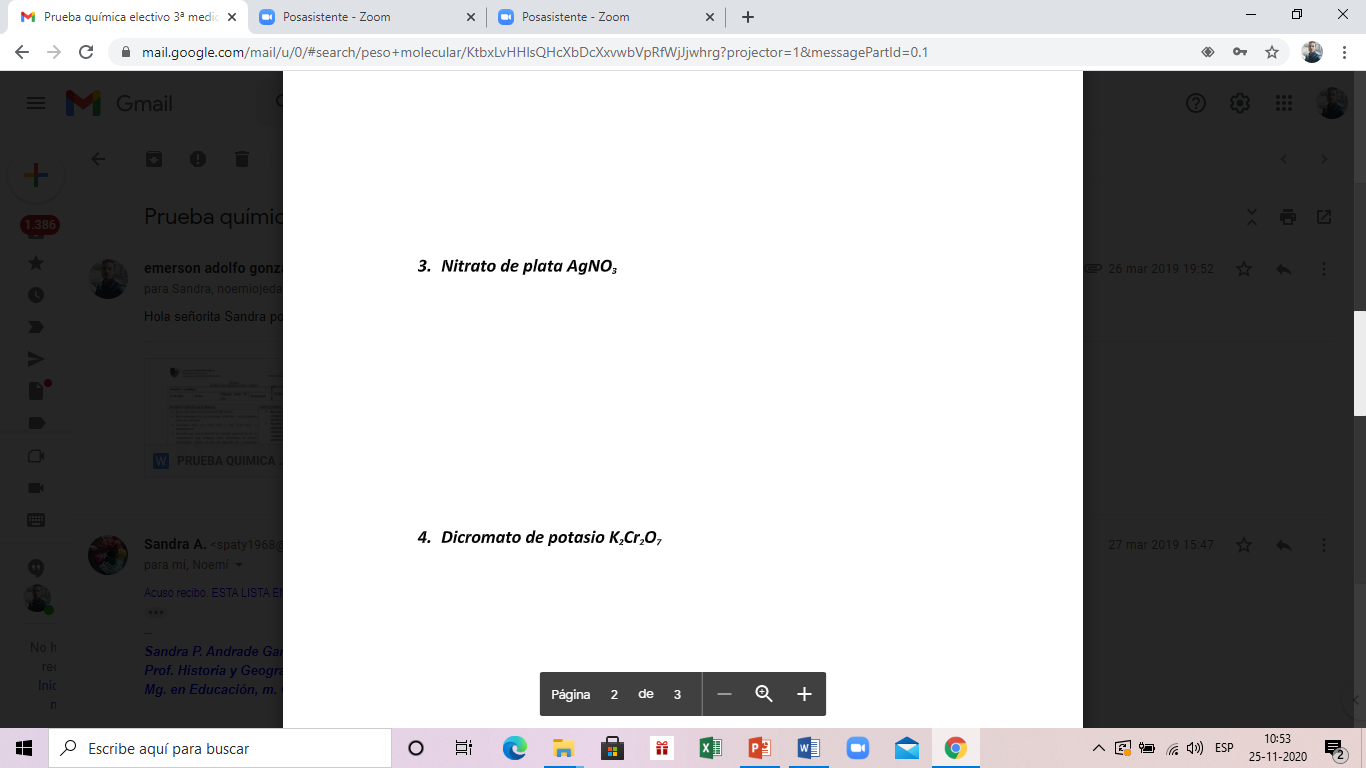 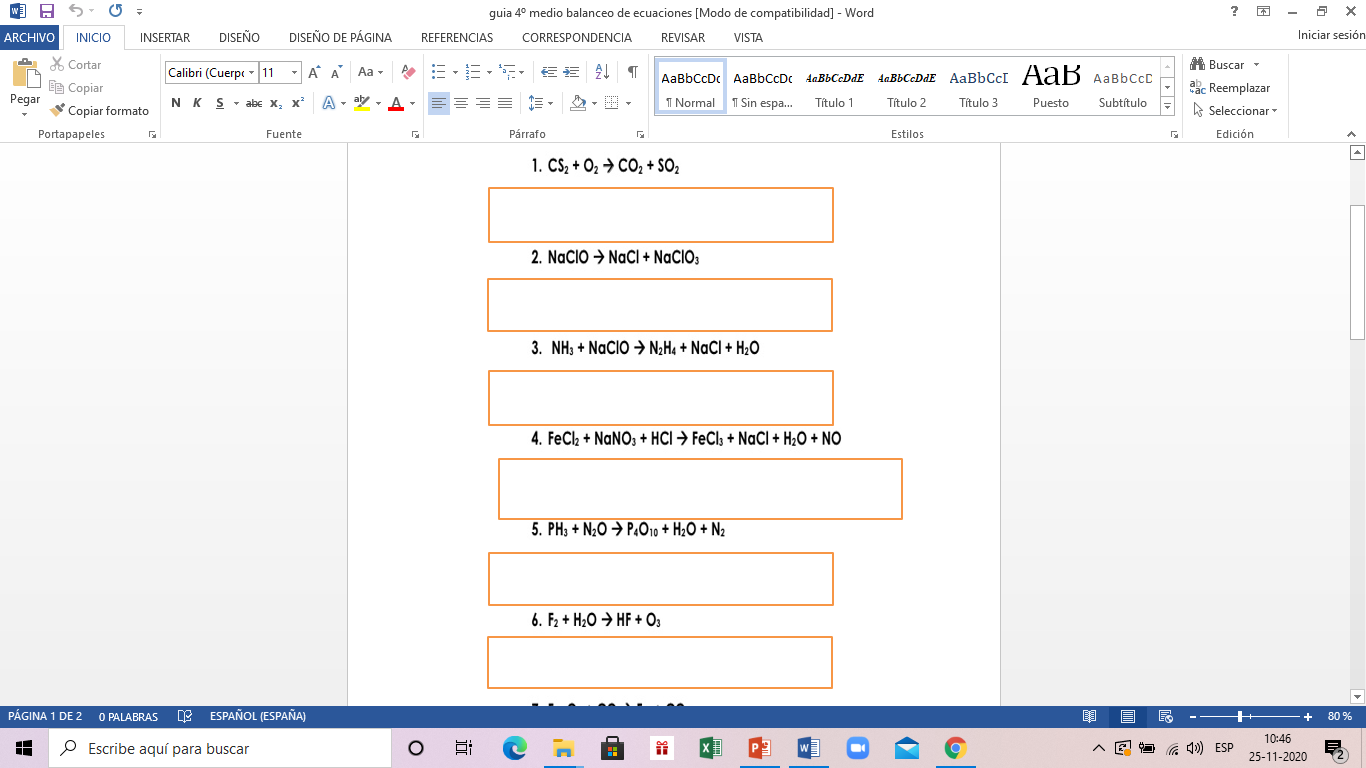 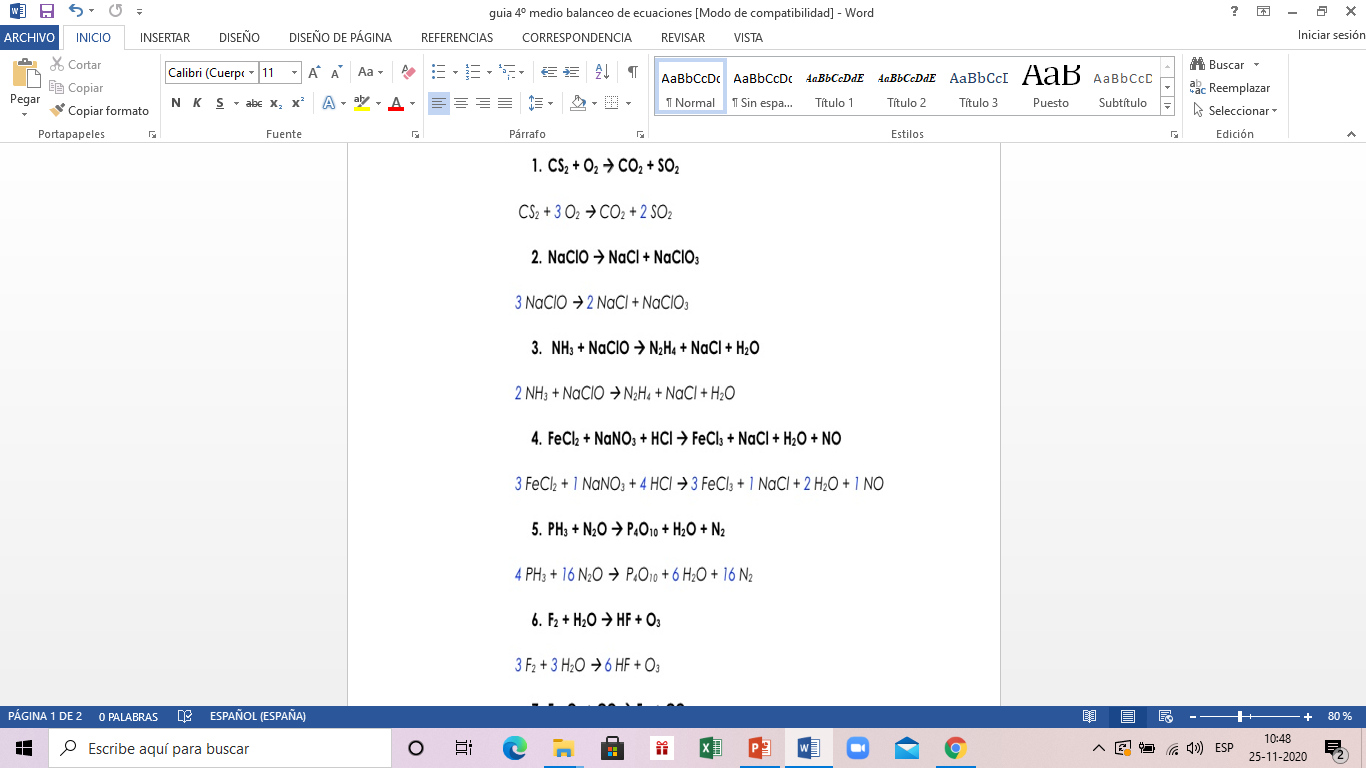 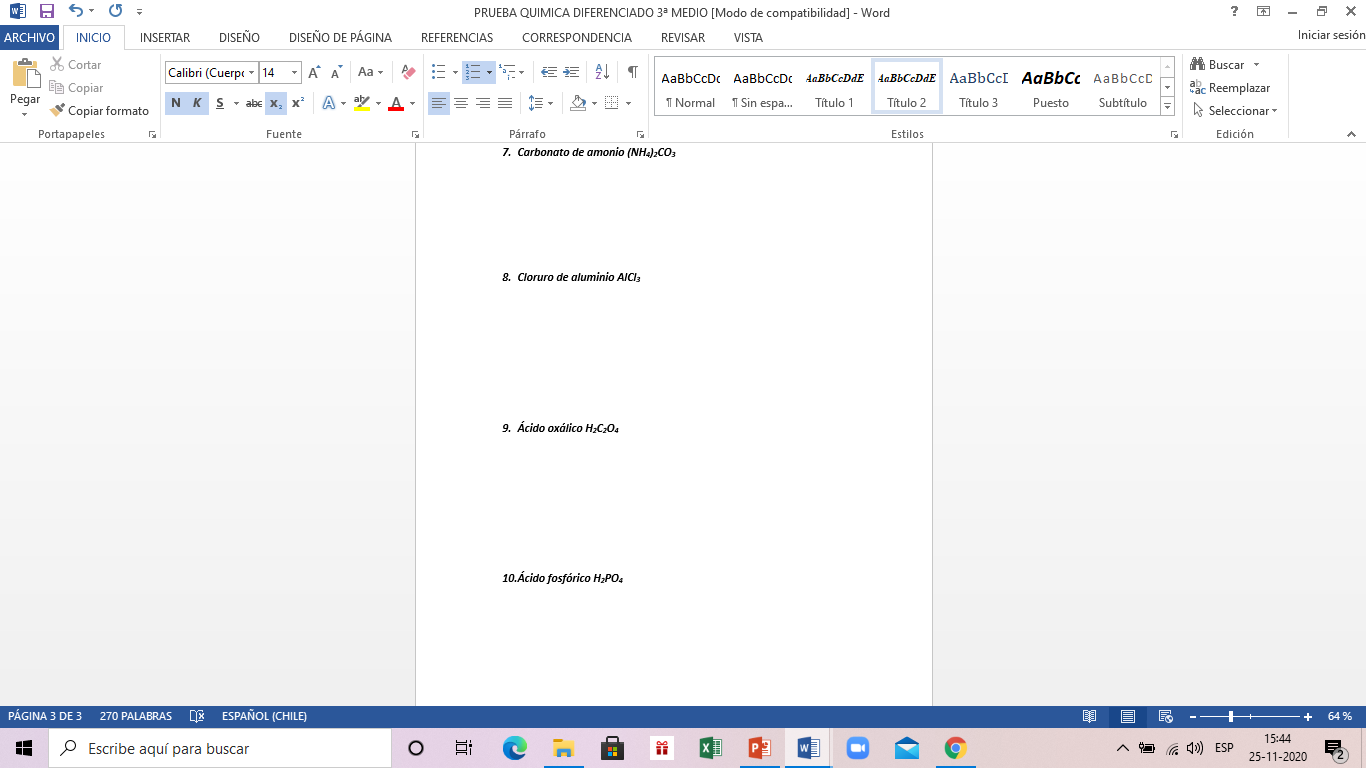 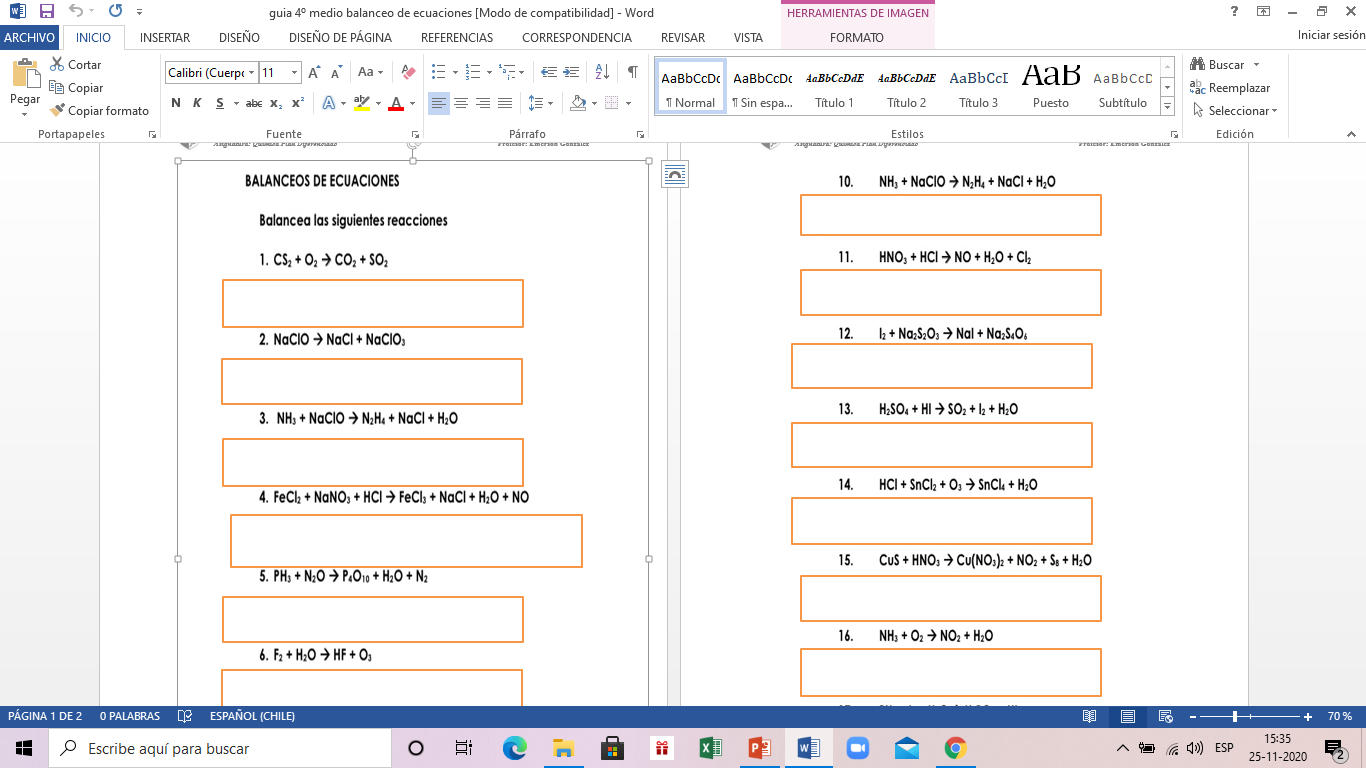 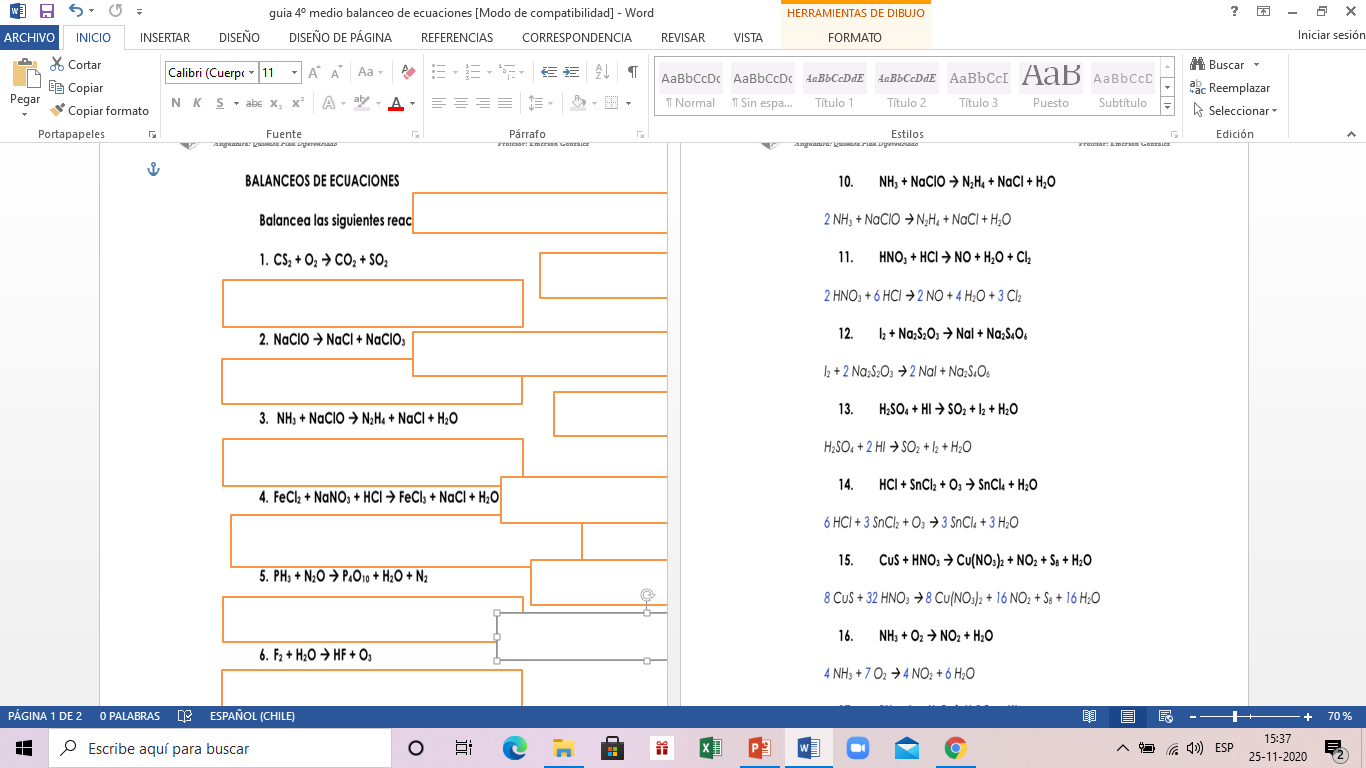 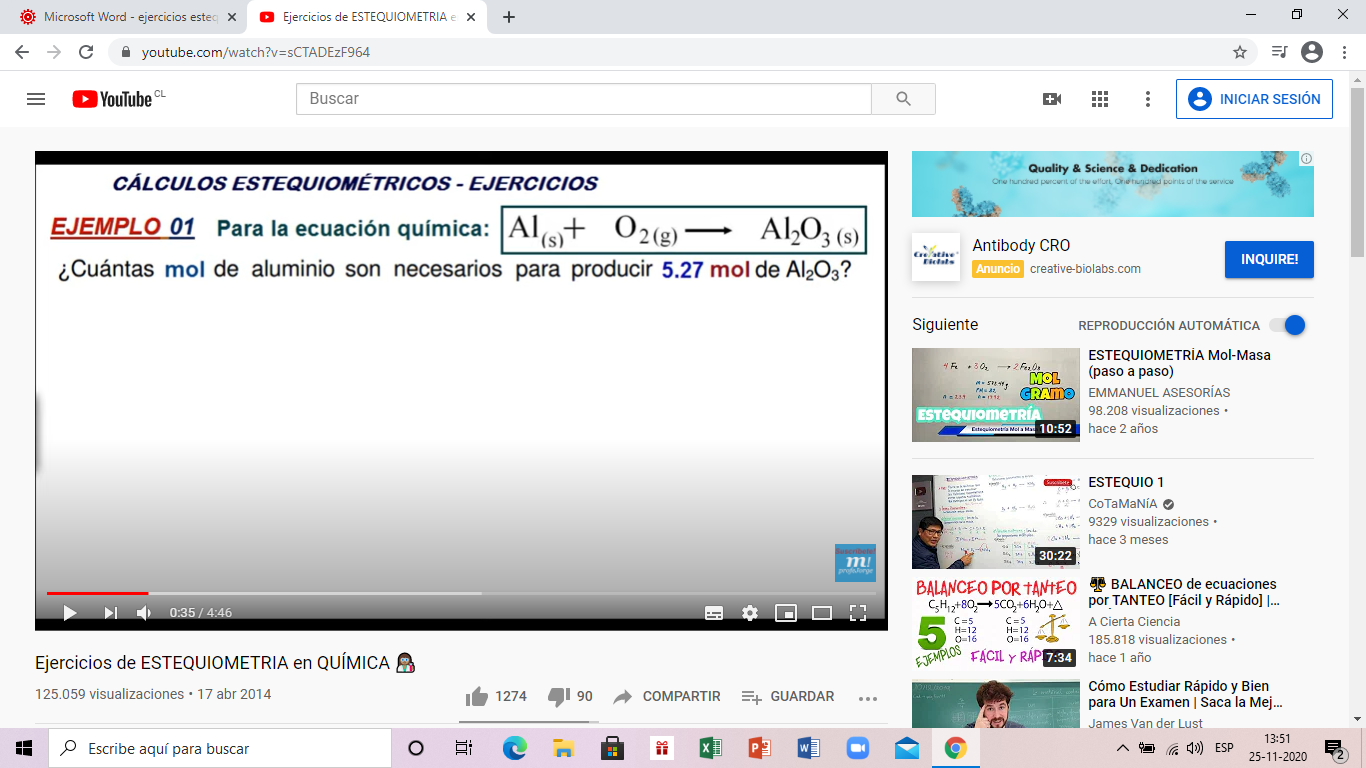 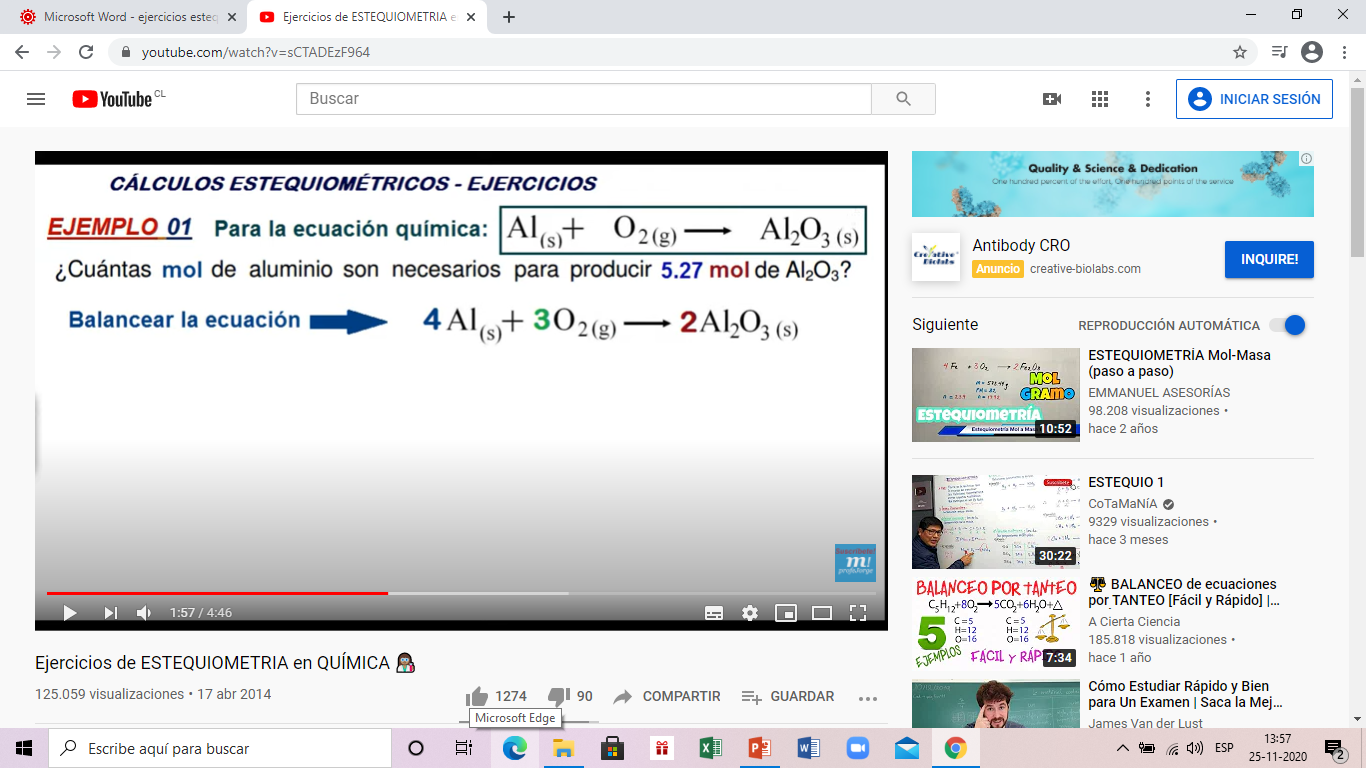 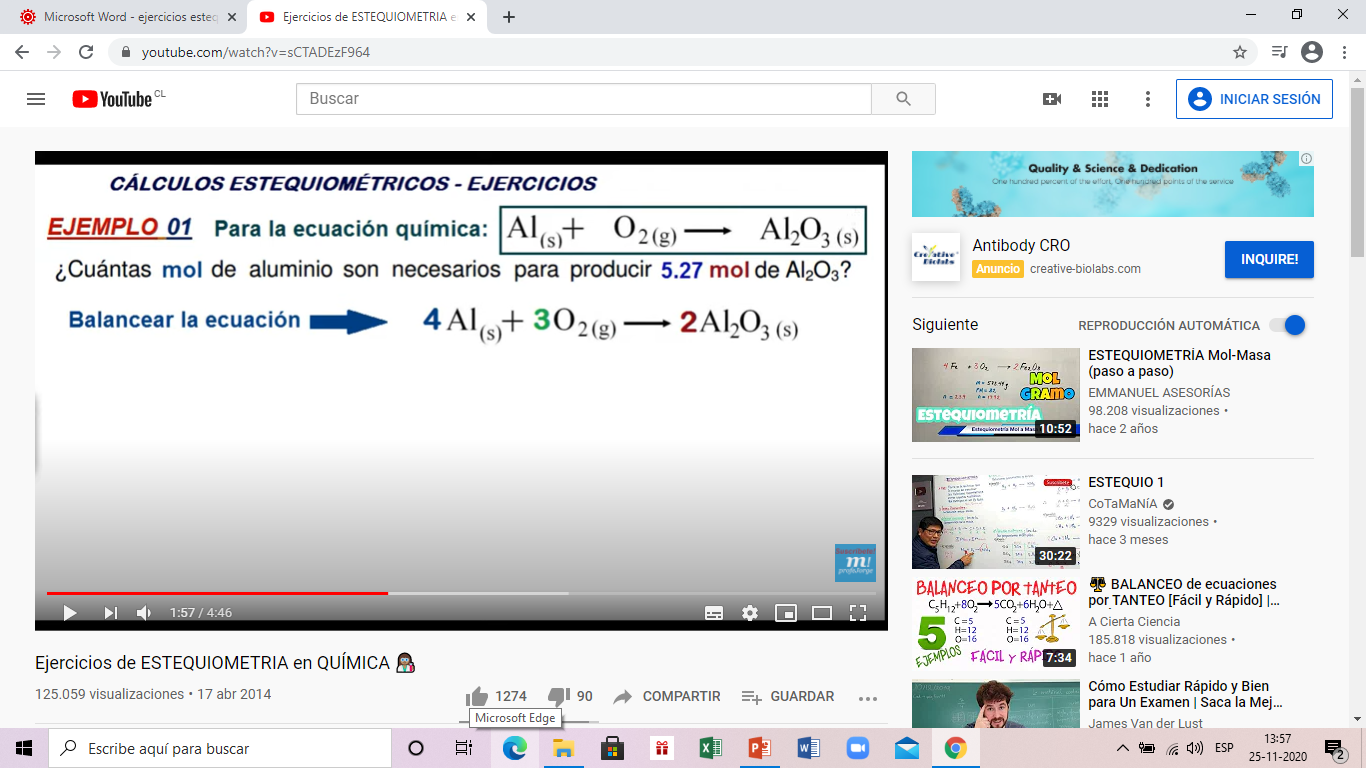 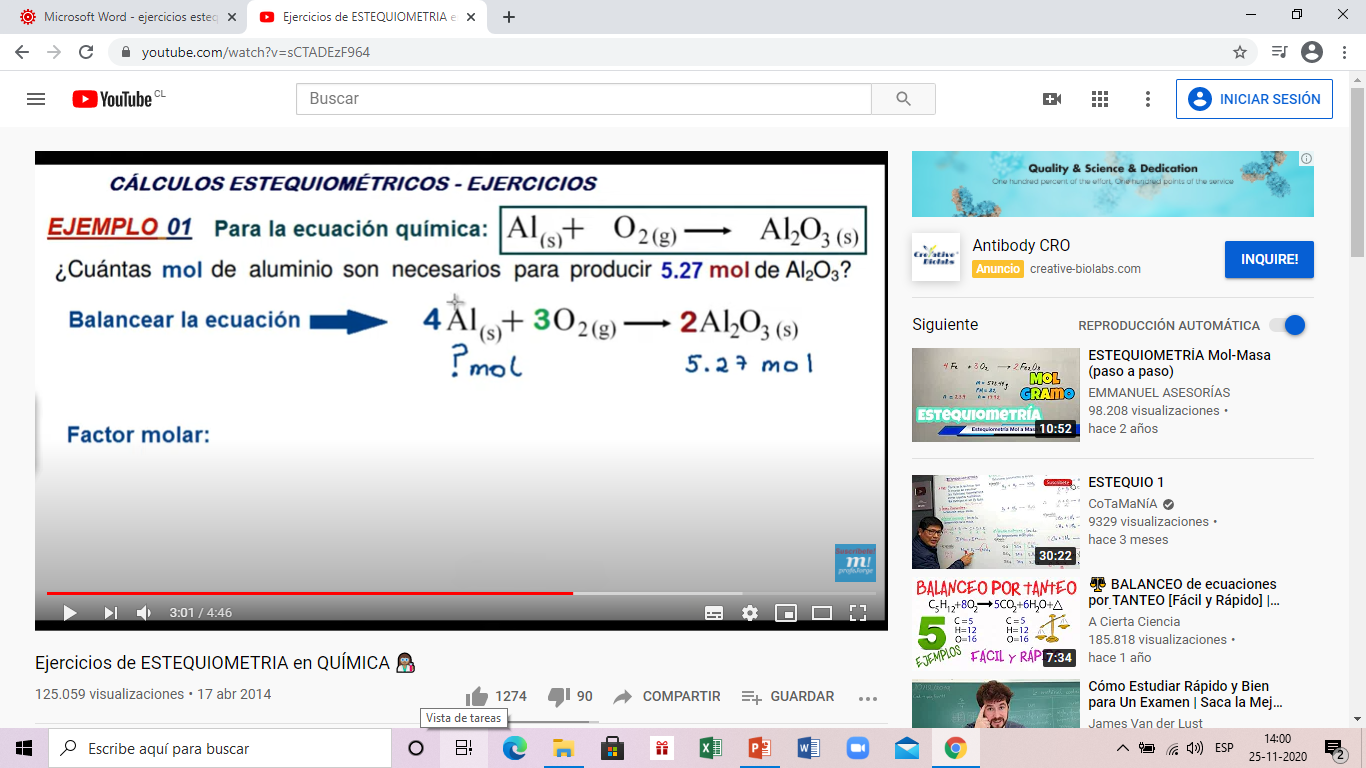 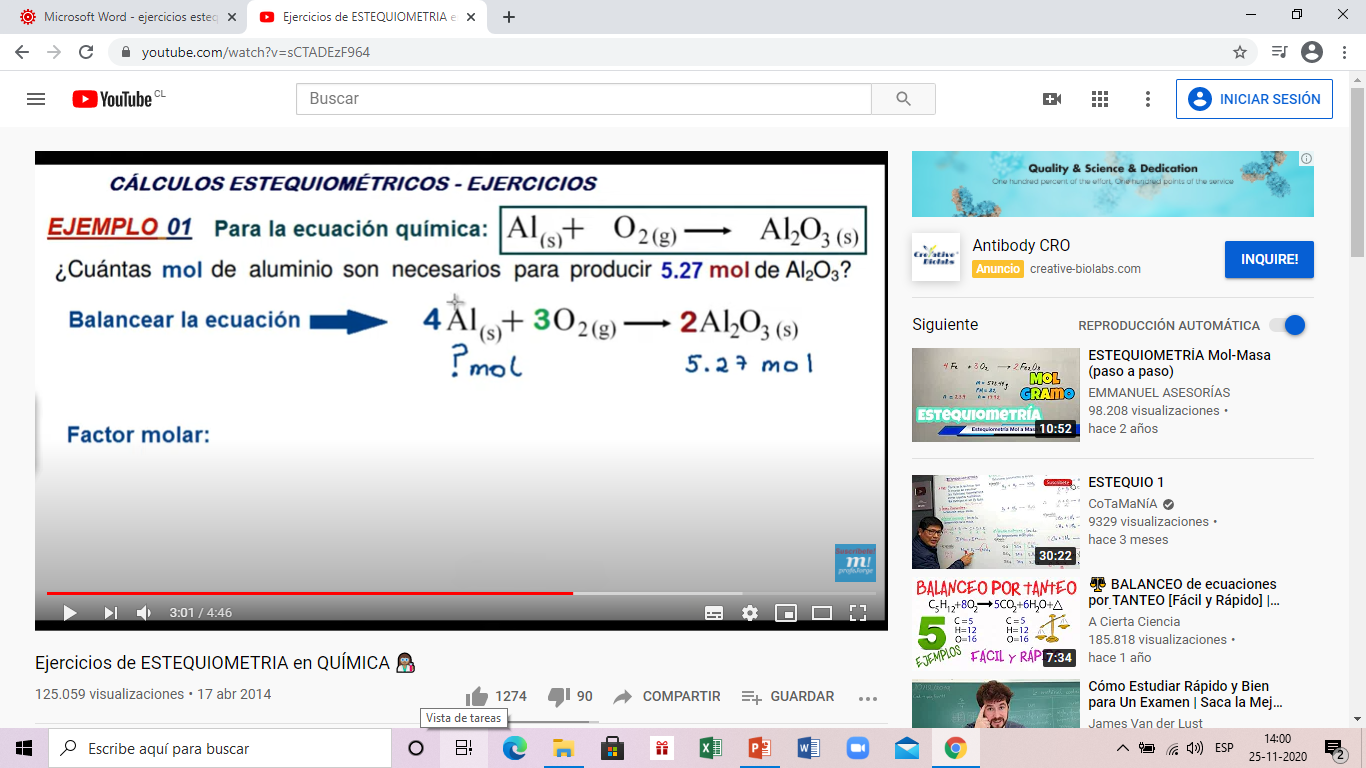 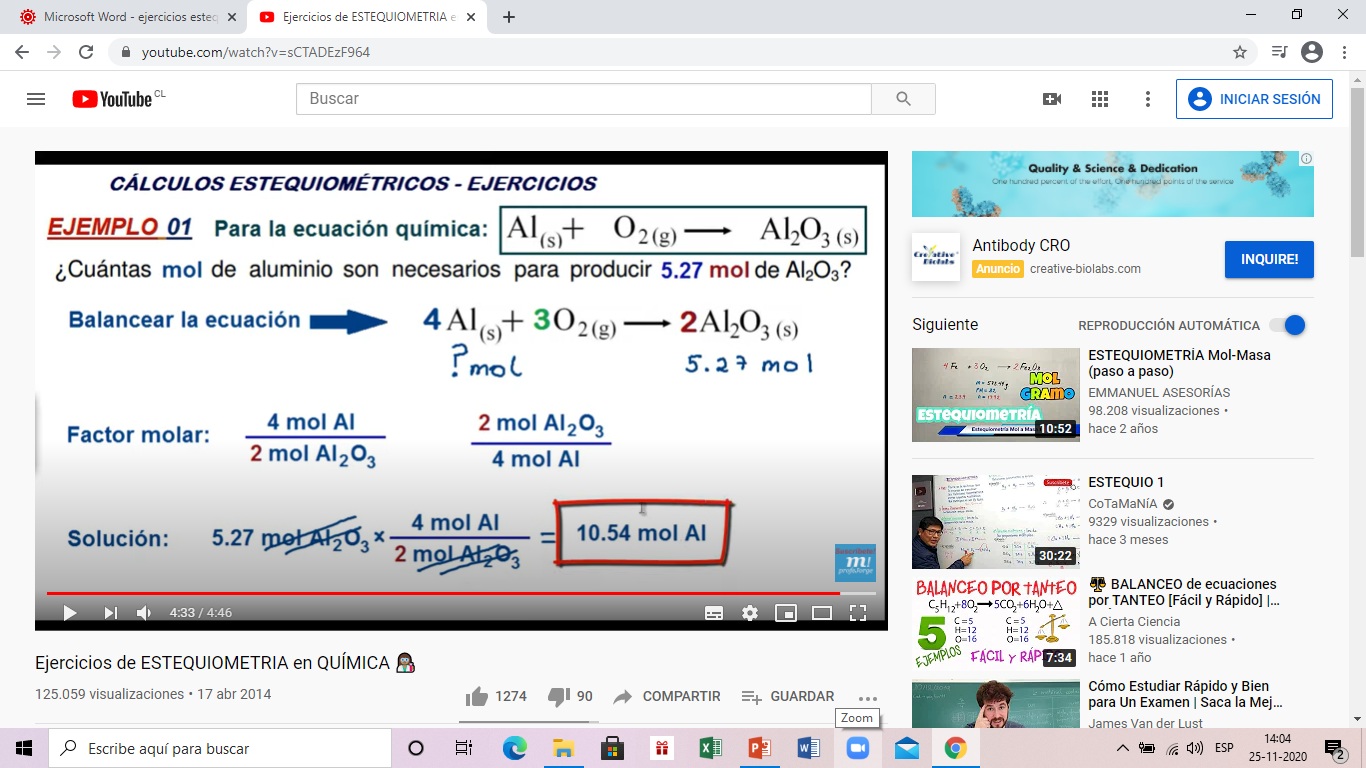 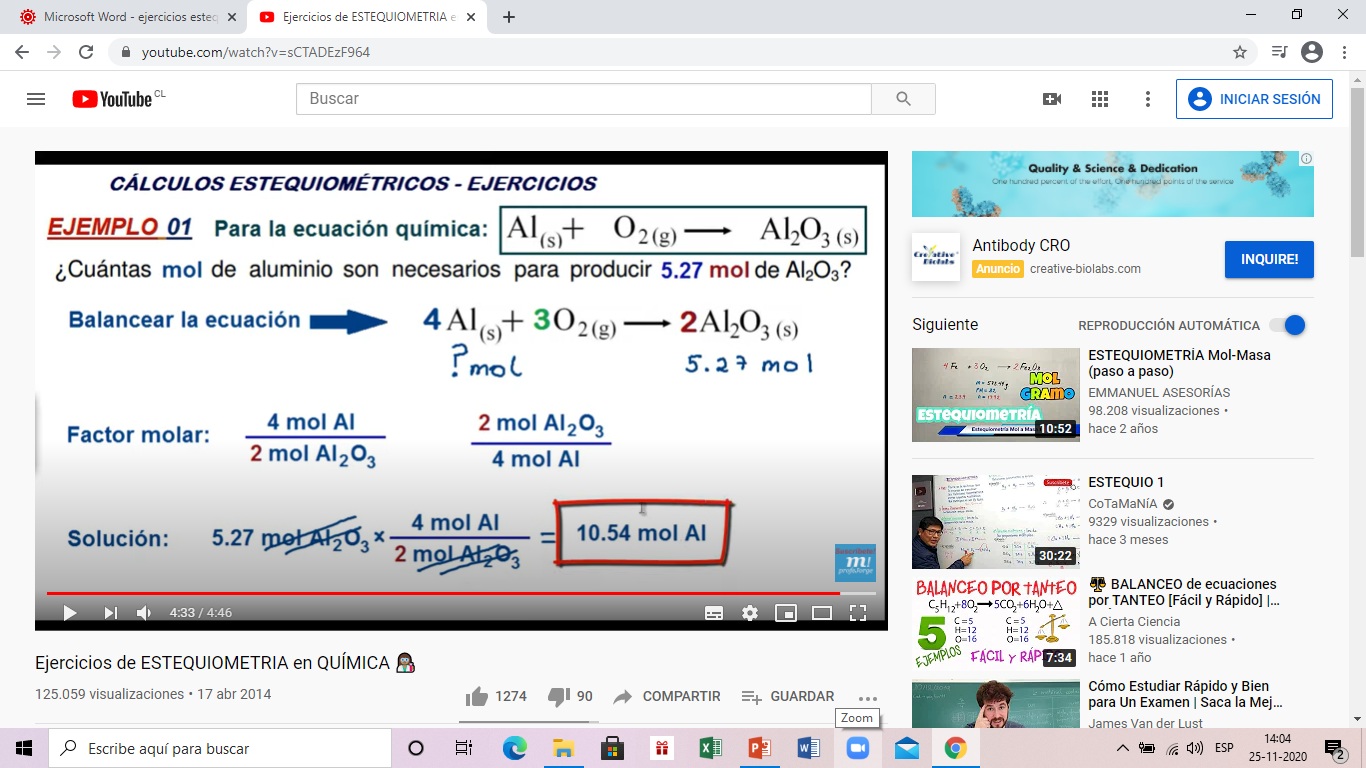 Para la ecuación                           Si + O2               Si2 O4

¿Cuantos mol de silicio se necesita se necesitan  para producir 5,28 mol Si2O4?
El óxido de titanio (IV) se calienta en corriente de hidrógeno perdiendo algo de oxígeno. Si después de calentar 1.598 g de TiO2 el peso se reduce en 0.16 gcalcule su UMA